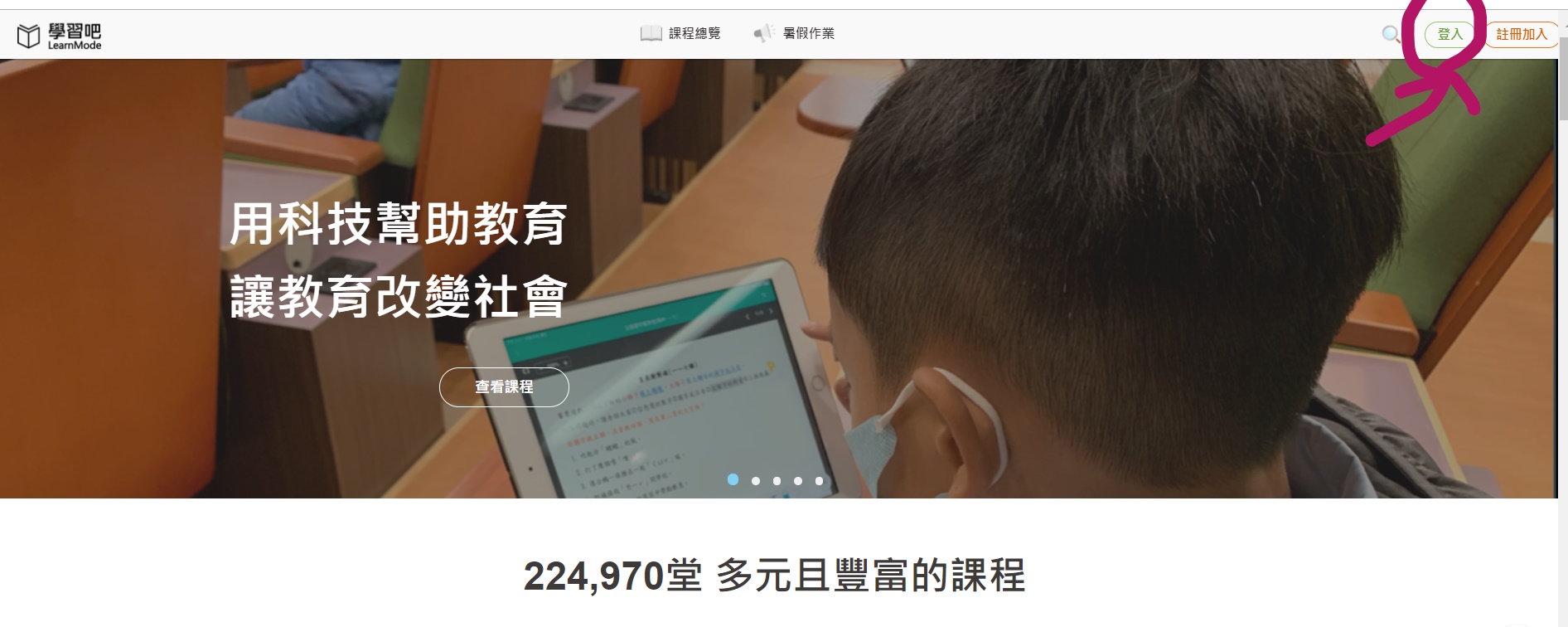 進入”學習吧網站”----點選右上角”登入”
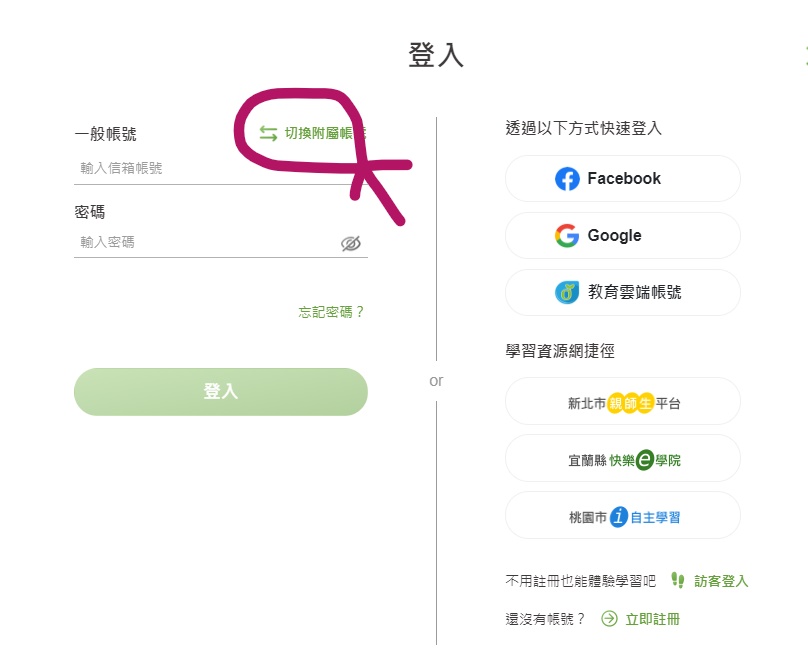 點選----”切換附屬帳號”
”
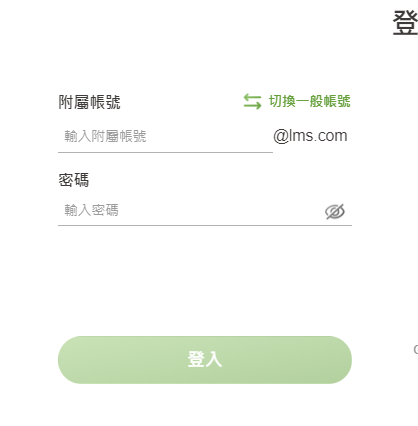 左上的頁面會出現這個畫面
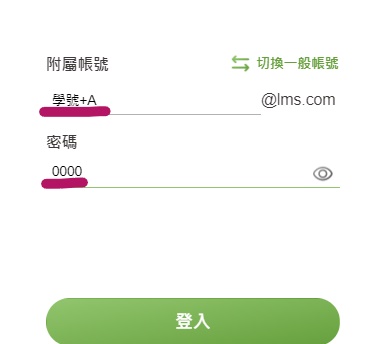 帳號是       ”學號+A”,例如109999A
        密碼是    ”0000”
登入成功後會出現”探索型暑假作業”      點圖片進入
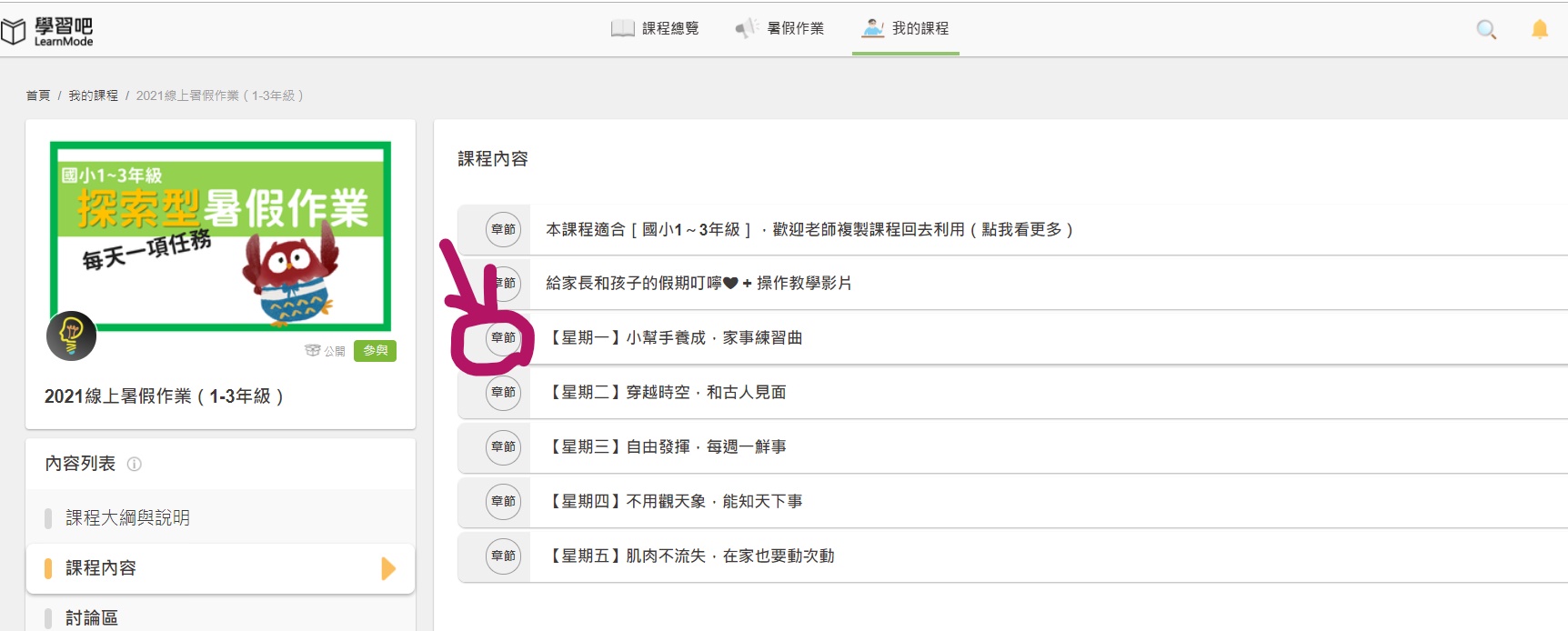 點選任一個課程的”章節”
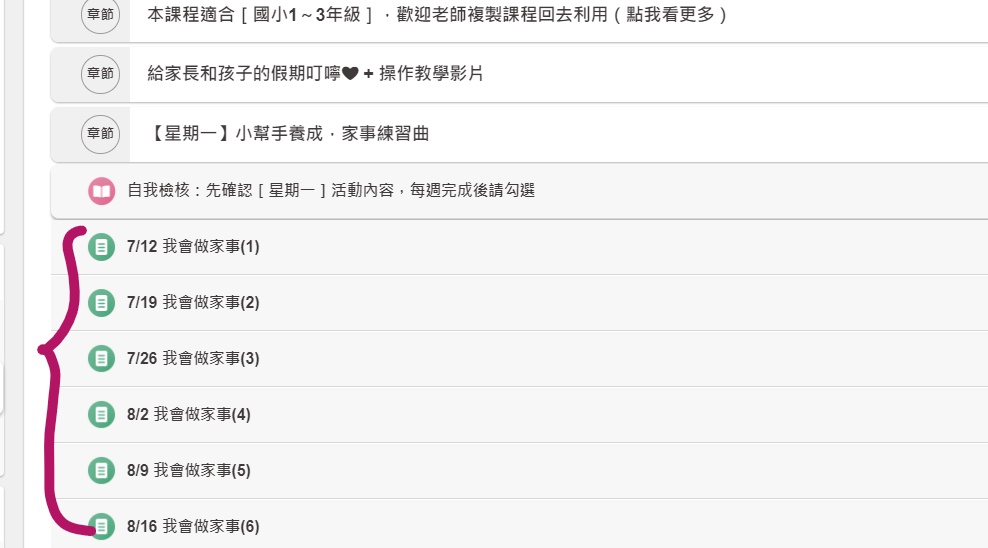 就會看見展開的每日任務
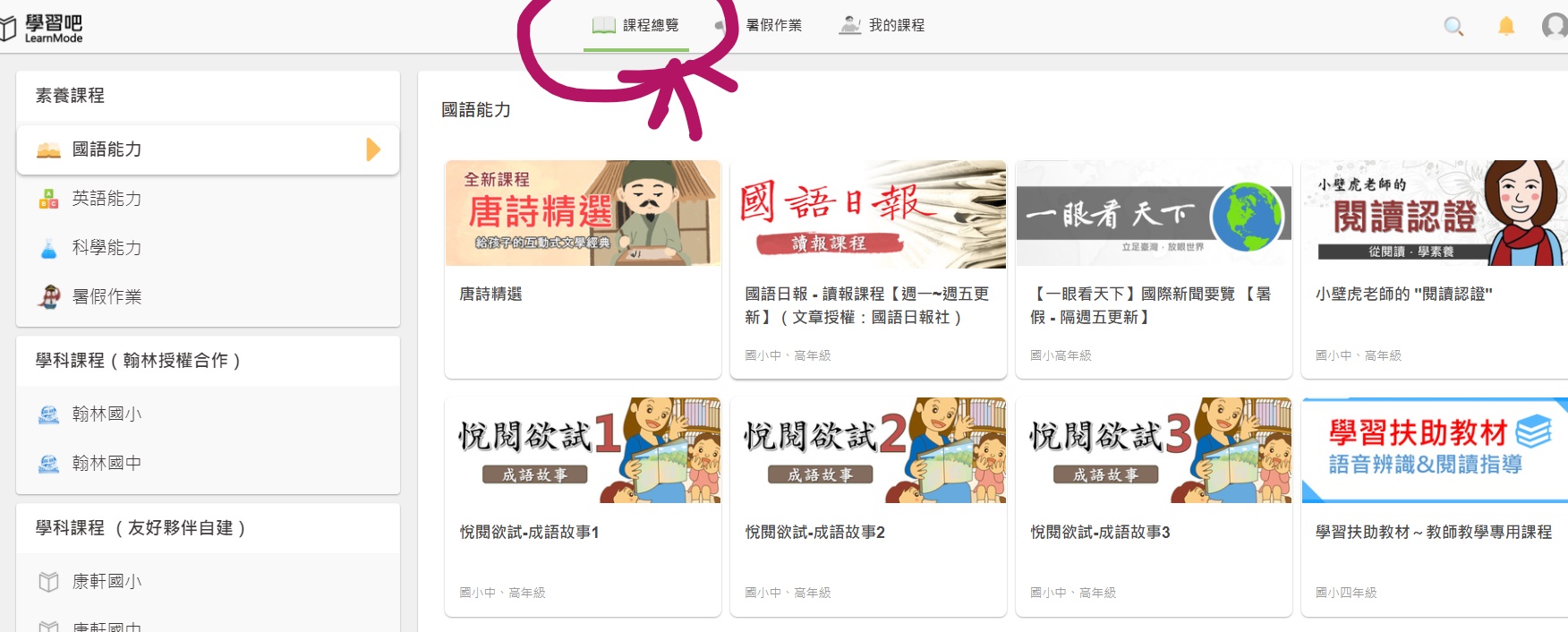 有空時進入”學習吧”網站可以點選上方”課程總覽”
也可以選擇參加任何你有興趣的課程喔!